Introduction to General Anaesthetics
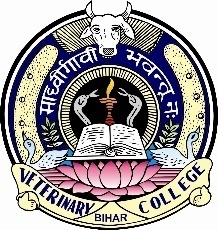 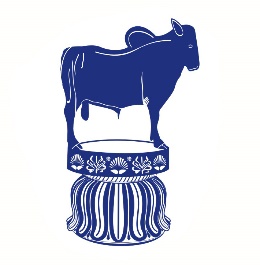 Dr.Kumari AnjanaAssistant ProfessorDeptt. of Veterinary Pharmacology & Toxicology
Bihar Veterinary College, Bihar Animal Sciences University, Patna
Introduction to General  Anaesthetics
General anaesthetics are drugs that produce reversible loss of all sensations and unconsciousness. 
 The cardinal signs of general anaesthesia are:
    Loss of all sensation, especially pain
         Sleep (unconsciousness) and amnesia
Immobility and muscle relaxation.
                  Abolition of somatic and autonomic reflexes
Introduction to GA   contd…
No single drug is capable of achieving these effects rapidly and safely. 
Rather in the modern practice of balanced anaesthesia, these effects are achieved by using combination of drugs, each drug for a specific purpose.
General anaesthesia is generally employed in small animal surgery, but not usually recommended in large animal.
Introduction to GA   contd…
Large animals are considered unfit for general anaesthesia:

In recumbent position of animal, the voluminous rumen or stomach contents may enter in respiratory tract due to regurgitation and
The distended rumen (accumulation of gases) presses on diaphragm causing respiratory distress and
The vena cava reducing venous return resulting in reduced cardiac output (cardio- vascular insufficiency).
Regional anaesthesia: Reversible loss of sensations of a large portion/area of the body (pelvic or abdominal region) without affecting the consciousness.
 
Surgical Anaesthesia: A state of anaesthesia under which the animal is in normal deep sleep, without responding to painful stimuli, and surgical operations can be carried out without causing pain to the animal.
Neuroleptanalgesics

Combinations of tranquillizers (neuroleptics) and opioids called neuroleptanalgesics.
A state of CNS depression and analgesia that may cause dramatic behaviour modification and change in aggressiveness in animals. 
The most common combination is that of fentanyl and droperidol. 
The cardiopulmonary functions should be closely monitored when neuroleptanalgesics are used as these drugs may produce respiratory or haemodynamic depression ranging from slight to significant.
Basal Anaesthetics

Agents which produce a lighter level of anaesthesia (basal anaesthesia), not suitable for surgical procedures, helps in restraining the animal.
Animal is unconscious yet responds to painful stimuli. 
Basal anaesthesia is often induced before patient goes into the operation theatre. 
Agents : Chloral hydrate, xylazine, paraldehyde, pentobarbitone and diazepam
In some cases, basal anaesthesia can even be produced by use of pre-anaesthetics.
Balanced Anaesthesia

The general anaesthesia involves two phases i.e., induction and maintenance. 
These can be achieved by use of either a single anaesthetic agent or more than one agents. 
Except for short minor surgical procedures, the use of a single agent has been superseded by combination of two or more agents to take advantage of their desirable effects (e.g., speed of induction, skeletal muscle relaxation, depth and duration of anaesthesia), while simultaneously minimising their undesirable effects (e.g., respiratory depression, hypotension and hepatotoxicity).
This practice of using two or more anaesthetics together with or without supplementary medications is called basal anaesthesia.
Preanaesthetic medication
It consists of administration of certain drugs (for specific purpose so as to produce balanced anaesthesia) before General anathesia. 
The drugs generally used as preanaesthetics are Sedatives, Tranquillizers, Analgesics, Anticholinergics (muscarinic blockers) and Muscle relaxants. 
They are administered about 30 minutes prior to induction of anaesthesia.
Preanaesthetic medication  contd…
Classification of Preanaesthetics:
Preanaesthetic skeletal muscle relaxants:
  d-Tubocurarine, Gallamine.
Preanaesthetic sedatives- Xylazine, Meperidine (Pethidine), Diazepam, Morphine, Butorphanol.
Preanaesthetic sedative antiemetic –Acepromazine, Chlorpromazine.
Preanaesthetics that diminish salivation and bronchial secretions especially during inhalational anaesthesia and to prevent cardiac arrest. Atropine, Glycopyrrolate.
Classification of general anaesthetics
Based on route of administration
      1. Inhalation Anaesthetics
      2. Parenteral Anaesthetics  or  Injectable
      3. Dissociative Anaesthetics
Thank You